Average length of gestation
*Average varies with animals and breeds.
What is Parturition?
Act of process of giving birth

Parturition 
Labor 
Delivery
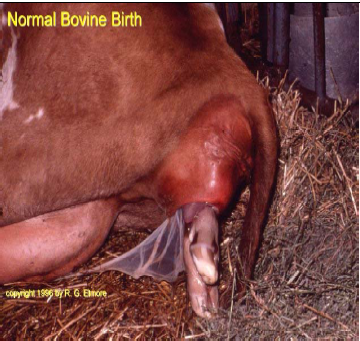 Parturition Names in Species
Cattle: 	      Calving	
Sheep:	      Lambing		
Goats:       Kidding
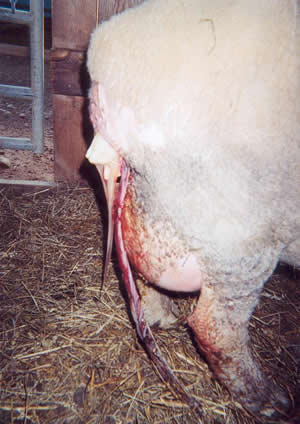 Fetal control of parturition
fetus controls time of parturition due to stress response :
lack of space 
lack of gas exchange 
lack of nutrients
Hormonal changes at the end of gestation
Fetal pituitary - hypothalamus axis essential 
increased stress from fetal nutritional demands and placental insufficiency
 
Hypothalamus release CRH  
     (Corticotropin releasing hormone)

Anterior pituitary in turn releases ACTH
Hormonal changes at the end of gestation
Fetal adrenal gland 
in response to ACTH releases cortisol (corticosteroids) 
effects of cortisol on fetus 
Lung produces surfactants 
liver increases storage of glycogen 
thyroid increases metabolism 
effects of cortisol on placentome 
shift from progesterone to estradiol production 
progesterone decreases 
estrogen increases 
PGF increases
Hormonal changes at the end of gestation
Placentome hormones 
estradiol 
increase gap junctions in myometrium 
leads to better co-ordination and communication among muscle cells in the myometrium 
begin to get coordinated contractions toward the cervix 
increase in uterine oxytocin receptors 
primes cervix to response to relaxin 
stimulates ovary to secrete relaxin and oxytocin 
acts with PGF to trigger CL regression
Hormonal changes at the end of gestation
Placentome hormones 
PGF 
regression of CL 
synthesis and release of oxytocin and relaxin from ovary (in some species relaxin from placenta) 
stimulates most of the contractions in the uterus
Hormonal changes at the end of gestation
progesterone 
shift from progesterone to estrogen production leads to its decrease from the placentome 
PGF stimulates luteolysis so progesterone from CL decreases 
release from "progesterone block“
Oxytocin 
stimulates final contractions of uterus but only once fetal head enters cervix
Hormonal changes at the end of gestation
Relaxin 
comes from ovary or placenta 
synthesis stimulated by PGF 
stimulates softening of the cervical connective tissue to cause dilation 
promotes elasticity of the pelvic ligaments
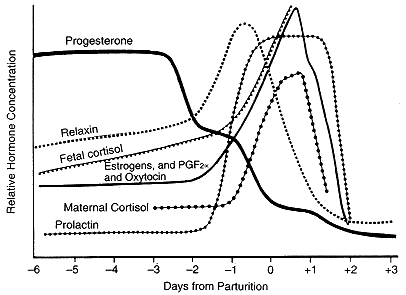 Signs of Approaching Parturition
Distended abdomen
Mammary development & milk secretion
Swollen vulva and relaxed pelvic ligaments
Mucous discharge
Relentlessness and separation from group
Labor and Contractions
Stages of Parturition
Stage 1- Preparatory Stage (2 to 12 hours) 
Stage 2- Birthing Process (30 to 180 mins) 
Stage 3- Placenta Expulsion (1 hr to 12 hr)
Stage 1- preparatory stage
Characterized by dilation of the cervix. 

Rhythmic contractions of the uterus. 

At the end of this stage, the cervix expands, allowing the uterus and vagina to become a continuous canal.
Preparatory Stage (2-6 hours)
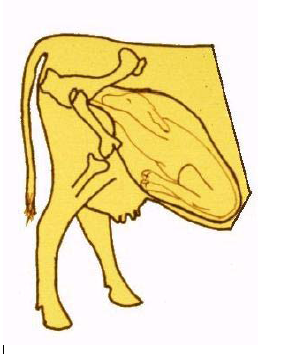 Relaxation of the soft
    birth canal 
b. Relaxation of the bony 
    birth canal 
c. Lubrication of the 
    birth canal 
d. Dilation of the cervix 
e. Alignment of the fetus
Stage 2- Birthing Process
Increase in contractions with abdominal pressing. 
The placenta, along with the head and forelegs, are forced into the vagina (birth canal). 
Presentation is forelegs first with the nose resting on the forelegs. 
Anterior “head first”
Stage 2- Birthing Process
Cow usually lying down
Fetus enters birth canal
Front feet and head 
    protrude first
Calf delivery 
	completed
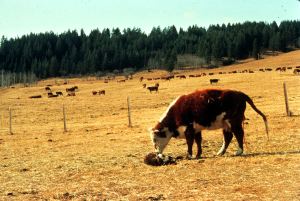 Stage 2- Birthing Process
strong uterine contractions 
rupture of the allantochorion 
appearence of amnion 
maternal recumbency and straining 
not only uterine but abdominal contractions as well 
rupture of the amnion and delivery
Stage 3- Placenta Expulsion
Associated with uterine contractions
Normally expelled within 12 hours
Placenta of each species should be expelled within the following time periods
Cow and ewe - 8 to 24 hours
Stage 3- Placenta Expulsion
uterine contractions decrease but continue 
chorionic villi loosen 
expulsion of placenta 
delayed in ruminants due to presence of cotelydons separating independently 
suckling induces oxytocin release which triggers further uterine contractions
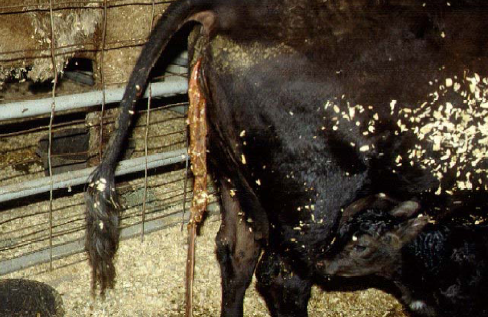 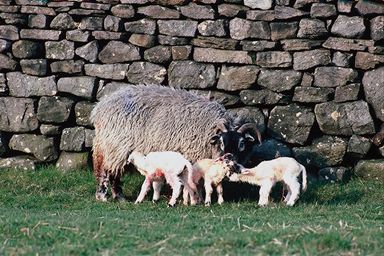 Signs of Parturition in Cattle
One week - mammary glands fill with milk, tail head ligaments relax, and you will see a waxing of teats. 
12-24 hours - frequent defecation and urination, anorexia, looking for young, makes a nest or seeks out an isolated area.
Cattle Parturition
Parturition
82% :- occur between noon and midnight, placenta  eaten by cow
Bonding
heritability of maternal behavior :- low in cattle, some breed -- more than the other breed
cow groom their calve -- early postpartum, concentrating on the back and abdomen
Cattle Parturition
Bonding (cont)
critical period for formation of the cow-calf bond -- the first few hours postpartum
Suckling
passive transfer of immunity to calves :- poor in dystocia
Cattle Parturition
Relaxation of the pelvic ligaments
Relaxation of the vulva and perineum
Enlargement and edema of the udder 
Mucoid discharge from the vagina and dissolution of the cervical seal
Segregation from the herd along with restlessness and anorexia may be exhibited in the last few hours before parturition and heifers may show signs of abdominal pain.
Signs of Parturition in Sheep
Ten days before lambing the ewes teats become firm and full of milk, her vulva slackens and becomes slightly swollen. 
Closer to lambing, the ewe's cervical seal passes from the vulva as a thick, creamy, white mucus. 
In the final stages prior to lambing, the ewe becomes anxious and uneasy and continually switches from a reclining to a standing position.
Sheep Parturition
Licking and sucking
 Acceptance of the lamb
 Mutual recognition by the ewe and lamb
recognition of the lamb by the ewe : depend on at least 3 senses : olfactory, auditory, and vision
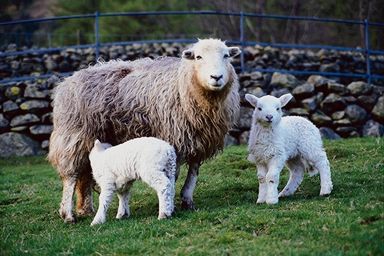 Goat Parturition
When parturition approach, multiparous doe, leave the herd -- seek a sheltered place, and defend this area : lick the kid, vocalize frequently
Intensive maternal behavior -- short-lived
the kid -- left the does to hide and the does will rejoin the herd or stay
Induction of Parturition
Indications and contraindications
Criteria 
Methods 
Complications
Induction of Parturition in Cows
Indications
To prevent dystocias due to feto-pelvic disproportion. 
When programming calving and pasture availability. 
In the management of medical problems, such as hydrops allantois. 
Abortion of small heifers under feedlot conditions 
When damaged to an engorged pendulous udder is likely.
Induction of Parturition in Cows
Contraindications
Should not be used in animals that are more than 2-3 weeks away from calving, as such, the breeding date should be known. 
Corticosteroids should not be used to induce parturition when there is a dead fetus in utero, e.g. fetal mummification. 
Corticosteroids should not be used in animals with known or latent infections because of their immunosuppressive properties.
Induction of Parturition in Cows
Side effects
The most common problem associated with the induction of parturition in cows is retention of the fetal membranes
Induction of Parturition in Cows
Short-acting Corticosteroids
Dexamethasone (20 mg) or flumethasone (10 mg) IM 
is about 80% - 90% effective when administered to cows within 2 weeks of full term. 
The interval from injection to parturition is about 48 hours ( 24-72 hours). 
The incidence of retention of the fetal membranes is estimated to be about 75%.
Induction of Parturition in Cows
Long-acting Corticosteroids
Dexamethasone trimethylacetate (20 mg) or Betamethasone suspension 20 mg) I.M. 

30 days before term

Parturition occurs about 15+8 days after injection and is associated with a lower incidence (9 to 22%) of retained fetal membranes .
Induction of Parturition in Cows
Long-acting Corticosteroids
high incidence of calf mortality (17 to 45%) that is thought to be associated with premature placental separation and/or uterine inertia, and the colostrums immunoglobulin concentration is reduced. 

Shorter calving patterns can be attained by injecting a short acting corticosteroid or prostaglandin 7 to 12 days after the long-acting injection. Most cows tend to calve 2 to 3 days later.
Induction of Parturition in Cows
Prostaglandins
PGF2 alpha (Lutalyse®) (25 mg), Cloprostenol (Estrumate ®) (500 ug) and other synthetic analogs I.M. injection. 
Calving occurs 24 to 72 hours later in 90-100% of cows treated.
are effective even when the fetus/placenta is not viable. Calf viability is good if given less than 2 weeks prior to term. 
The incidence of retained fetal membrane is similar to the short acting corticosteroids. 
Higher incidence of dystocia than with the corticosteroids.
Induction of Parturition in Cows
Corticosteroid-Prostaglandin Combination
With this combination, calving occurs sooner than for either drug alone (34.6+-1.4 hours). 
The incidence of retained fetal membranes is equally as high as when each drug is used alone. 
500 ug cloprostenol I.M. or 25 mg PGF2 alpha (lutalyse ®) I.M. and 25 mg. dexamethasone I.M. 
The advantages may be outweighed by the cost.
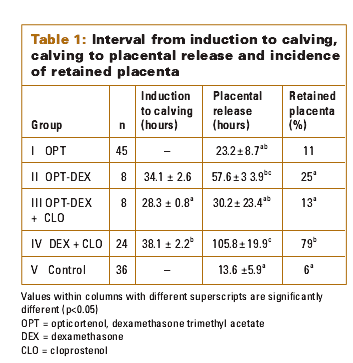 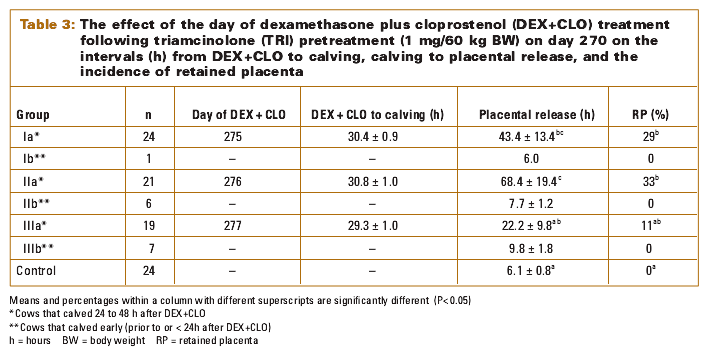 Induction of Parturition in Cows
Short-acting Corticosteroids and Estrogens Combinations.
20-25 mg estradiol I.M. and 25 mg dexamethasone I.M. tends to shorten the average interval to calving
reduces the incidence of induction failures. 

procedure decreased the incidence of retained fetal membranes.??? 
Estrogens produces residues in milk which limits the use of this method in dairy cattle.
Induction of Parturition in ewe
Dystocia due to feto-pelvic disproportion is not common.
may be used in the management of ewes with pregnancy toxemia.

16 mg dexamethasone I.M. injection within 5 days of term, result in normal parturition in 2 to 3 days. 

two I.M. injections of 1-2 mg of estradiol benzoate (EB) 5 to 6 days before term or single injection of 15 mg EB 5 days before term. - dystocia, poor lamb survival.
Induction of Parturition in Goats
Advantages
Improved kid survival, especially in severe weather 
Reduced kid and doe mortality because of better observation by the owner and earlier intervention in cases of dystocia. 
increased predictability of the time of parturition. 

Increased ability to obtain kids free of colostrum and with minimal contact with the mother. 
This is important in disease control e.g. caprine arthritis encephalitis and mycoplama.
Induction of Parturition in Goats
Disadvantages
Owner reluctance to interfere with the normal process. 
Increased responsibility on the owner to keep accurate breeding records and to guarantee no subsequent breedings, accidental or otherwise.
Induction of Parturition in Goats
Procedure
Prostaglandin (5 to 10 mg PGF2 alpha or 62.5 to 125 ug cloprostenol) at 144 days of gestation results in delivery between 27-35 hours after injection. 
20 mg dexamethasone produces delivery in 1-2 days
Post- calving problems
Haemorrhage 
Uterus rupture
Uterine prolapse
Milk fever
Ketosis
Retained placenta
Metritis
Downer’s cow syndrome
Haemorrhage
Birth canal
Rupture of tissue
Broad ligament rupture 

TX:
	- Depended on degree
	- Oxytocin
Uterus rupture
High incidence in cattle and goat
Fetopelvic disproportion
 Diag: serosa, intestine, rumen

Tx: oxytocin 
	   ABO
Uterine prolapse
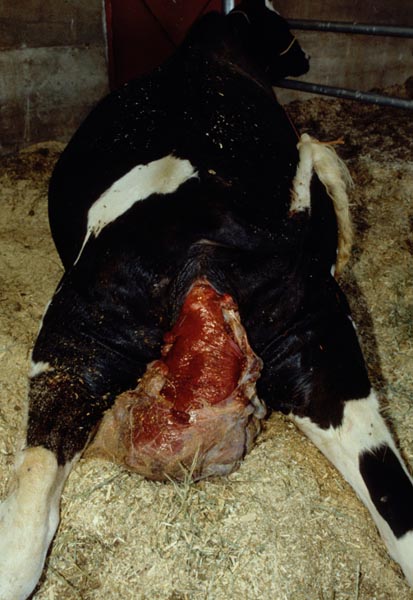 Post calving 2-3 days
Old- cattles, calcium, …

Diag: prolapsed of uterus

TX: decrease size
        purse sting fixation
Milk fever
Calcium  3-7 %
Vit D
Depress, anorexia, low temp, recumbency

Tx: slow calcium  IV
Ketosis
2 wks PP
Ketone bodies
Milk drop.
Feed drop.

TX:  Dexa, Propylene glycol
	    BCS management before calving
Retained placenta
Retained fetal membrane
Low Vit E, Se, D

TX:  oxytocin within 24 hrs
	    Manual removal??
	    ABC=> OTC
Prevent:  ADE, Se supplement 2 wks before calving
Metritis
From retained fetal membrane 
Dystocia
Vaginal discharge 

Tx: OTC 1 g. infuse
Downer’s cow syndrome
Low mineral (calcium)
Acute mastitis
Obturator damage

Tx:  Calcium  
	  Supportive